La virtualisation avec VMware Workstation
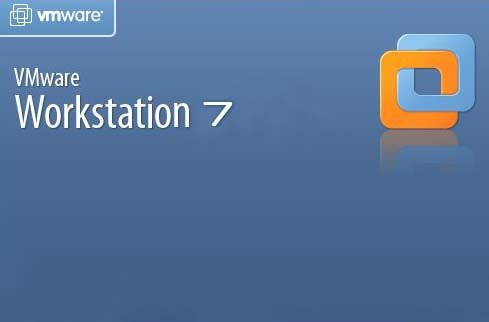 Virtualisation : Définition
Permet de disposer de plusieurs environnements d’exécution sur un seul ordinateur
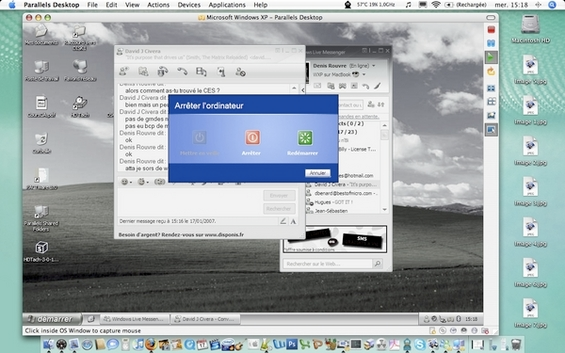 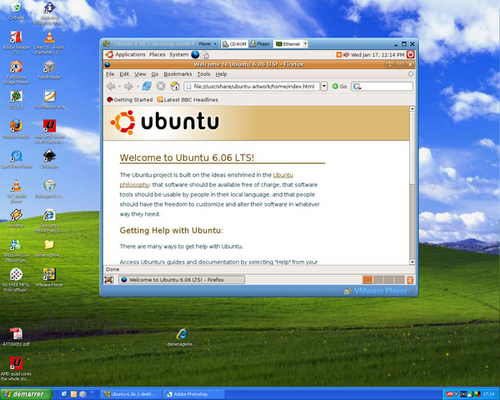 Pourquoi virtualiser ?
Réduire les coût (nombre de machines réelles, consommation d’énergie, infrastructure, …)
Installer plusieurs systèmes d’exploitations sans  gestion de multi-boot
Machines virtuelles faciles à créer, à gérer, à sauvegarder et à transporter
Comment ça marche ?
Le système de base :
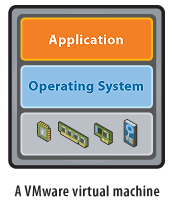 Comment ça marche ?
L’émulation
simule le matériel, y compris le processeur
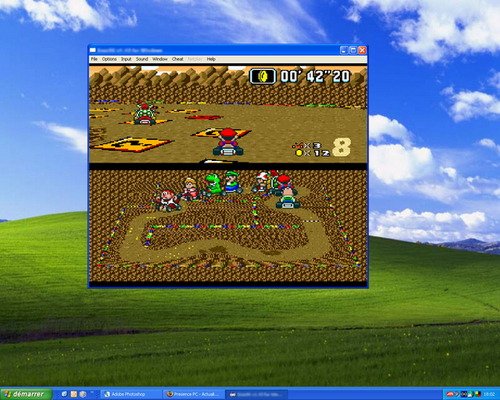 Comment ça marche ?
L’émulation
Avantage : 
Travailler avec des systèmes prévus  pour un matériel totalement  différent que celui sur lequel  il tourne. (Emulation d’un ZX80, …)
Inconvénient :
Grosse perte de performance du fait du nombre de couches traversées et de la conversion nécessaire pour passer d’un langage correspondant à un matériel à l’autre
Comment ça marche ?
La virtualisation
Logiciel de virtualisation entre le système d’exploitation et les machines virtuelles. Hôtes et  clients basés sur la même architecture.
Comment ça marche ?
La virtualisation
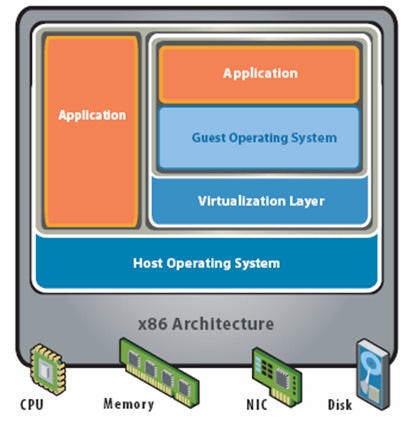 Les instructions sont exécutées    nativement par le processeur de l'hôte

   Les performances sont souvent proches     d'une machine réelle

   Perte de performances lors d’appels au    matériel (comme une carte graphique)
Comment ça marche ?
La virtualisation
Avantages : 
meilleures performances que l’émulation du fait de l’accès plus rapide au matériel.
Inconvénients : 
les performances ne sont pas optimales dans l’usage de certains périphériques comme les cartes accélératrices 3D.
Comment ça marche ?
La paravirtualisation
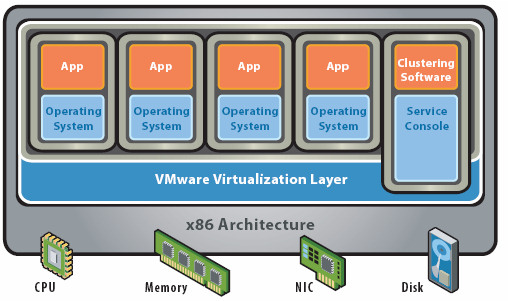 Basés sur un hyperviseur  qui 
   remplace  l’OS hôte.

  Destiner au milieu de l’entreprise   car très robuste et performant
Comment ça marche ?
La paravirtualisation
Avantages : 
meilleures performances que la virtualisation.
les machines paravirtualisées exploitent directement les drivers physiques (pas d’émulation du matériel).
Inconvénients : 
les systèmes d’exploitation invités doivent être modifiés afin de tourner avec l’hyperviseur.
Comment ça marche ?
La virtualisation matérielle
Des instructions sont ajoutées au processeur pour qu’il serve d’hyperviseur à l’aide du HAL (Hardware Abstraction Layer). 
Les systèmes d’exploitation invités sont au même niveau que ceux hôtes
Comment ça marche ?
La virtualisation matérielle
Avantages : 
processeurs permettant un accès direct à la mémoire des invités. Les performances sont optimales. Les processeurs ne sont pas emulés et les systèmes d’exploitation inchangés.
Inconvénient : 
Nécessite des processeurs spécifiques : Intel VT ou AMD-V
Les produits
Virtual Box
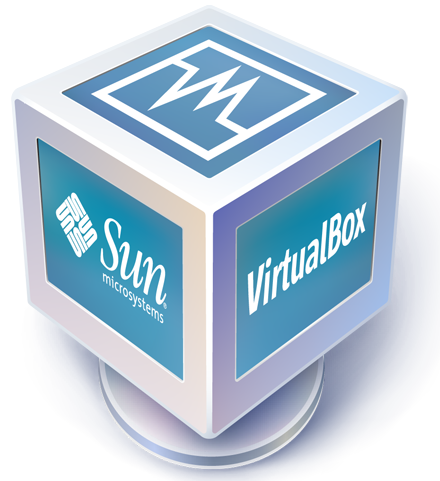 logiciel de virtualisation de systèmes d'exploitation
 utilisant les ressources matérielles du système hôte
 licence GPL ou PUEL (propriétaire ORACLE)
 version pour Windows, Linux et Mac OS
Les produits
Microsoft Virtual PC
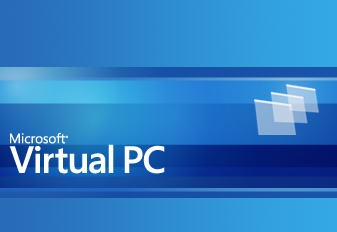 Solution d'ordinateur virtuel de Microsoft
 version pour Windows gratuite
 version pour Mac OS payante
 problèmes dans la virtualisation de linux   (gestion de la carte graphique, de la souris, …)
Les produits
Xen
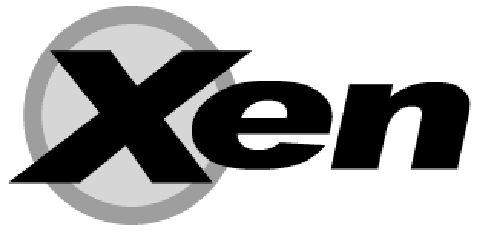 logiciel libre hyperviseur de machine virtuelle.
 développé par l'université de Cambridge
 systèmes d’exploitations  invités doivent être adaptés  pour fonctionner sur Xen
Les produits
Bochs (prononcer « box »)
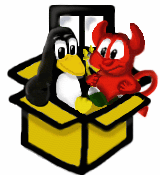 émulateur de machines x86, de périphériques usuels   et de BIOS
 émule les processeurs 386, 486, Pentium I,   Pentium II, PentiumIII, Pentium4   ou processeur 64 bits (x86-64)
 très lent
Les produits
VMware
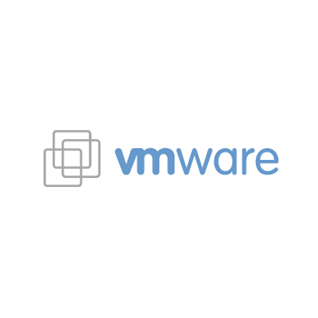 ensemble de produits propriétaires de virtualisation   d'architectures x86
 système hôtes windows, linux ou Mac OS
 possibilité d'émuler une machine multiprocesseur
 interface graphique 3D virtualisée
Quelques produits VMware
VMware Workstation
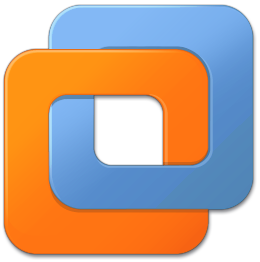 permet la création de machines virtuelles sur tout OS
 leader et pionnier de la virtualisation des PC
 souple, intuitif et performant
 création de réseaux de machines virtuels 
 développement, test, démonstration   et déploiement de logiciels
Quelques produits VMware
VMware Player
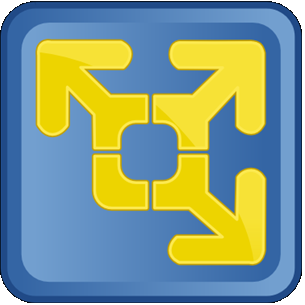 créer et exécuter facilement des machines virtuelles   sur un poste de travail Windows ou Linux
 permet de lire les VM créés par d’autres logiciels
 réseau privé avec l’hôte ou ouvert sur l’extérieur
 gratuit
Quelques produits VMware
VMware Fusion
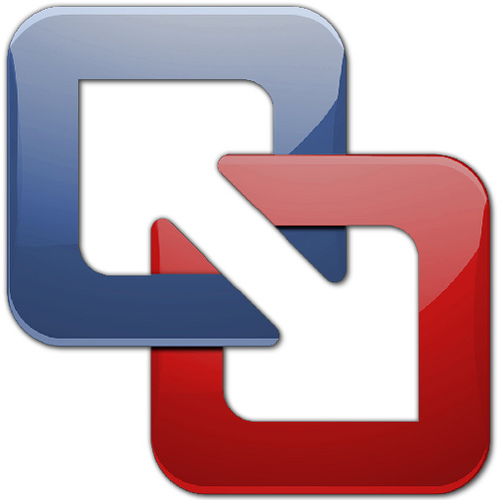 exécuter Windows sur un Mac
 inclut tous les outils logiciels pour transférer   l'intégralité d’un PC sur un Mac
 permet d’accéder aux applications Windows  d'un simple clic dans la barre de menus Apple
Quelques produits VMware
VMware Server
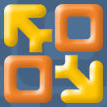 logiciel de virtualisation de serveur
 version gratuite
 permet d’exécuter simultanément plusieurs   machines virtuelles sur un seul serveur
 application web qui s’appuie sur WAMP et JAVA
Quelques produits VMware
VMware ESX / ESXi
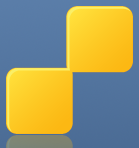 hyperviseurs  qui  partitionnent les serveurs   physiques en plusieurs machines virtuelles
 ESXi : version gratuite
 exécute des systèmes d’exploitation Windows,   Linux, Solaris et NetWare non modifiés   sur les machines virtuelles.
  basés sur une distribution RedHat Linux 5 modifiée
Utilisations principales
Pédagogique (simulation de réseaux, de pc, ...)
Développement: test et validation de logicielssous des systèmes variés (win9x, winXP, linux,... )
Hébergement web semi-dédié (vmware Server, vmware ESX / ESXi, …)
Alternative au double boot sur un poste de travail: linux et windows s'exécutent en même temps
Utilisation pédagogique
simulation de réseaux et de PC, installation de systèmes d’exploitation, développement, déploiement de logiciels, gestion de serveur, étude des réseaux :
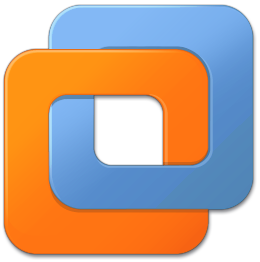 VMware Workstation
Utilisation pédagogique
simulation de PC, installation de systèmes d’exploitation, développement, déploiement de logiciels, gestion de serveur :
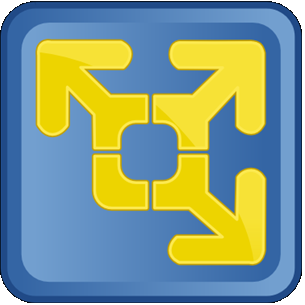 VMware Player
Configuration de l’hôte
Système Windows ou Linux
Un processeur double cœur recommendé
 Si Windows XP : 1 Go de ram minimum
Si Windows Vista ou Seven : 2 Go de ram minimum
 10 Go d'espace disque libre
Configuration des invités
machine virtuelle = véritable pc avec :
des disques dur IDE ou SCSI (réel ou fichier image)
lecteur de CD (réel ou image iso), Lecteur de
disquette (réel ou fichier image)
de 0 à 3 cartes réseau (amd pcnet)
Ports usb, série, parallèle
carte video vmware
 …
Configuration des invités
périphériques simulés par vmware indépendant de ceux de l'hôte : 

transfert possible d'une machine virtuelle d'un hôte à un autre ayant une config matériel très différente.
Configuration des invités
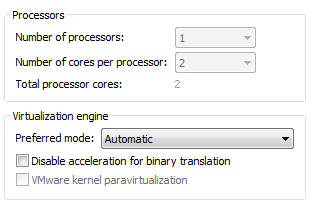 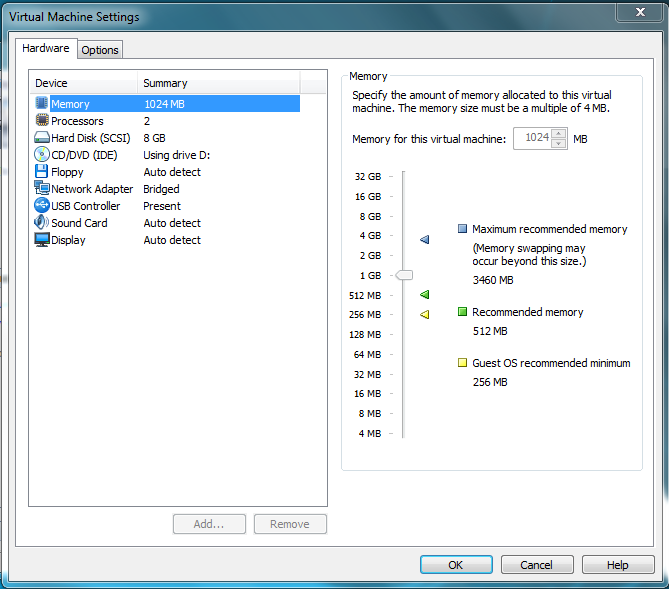 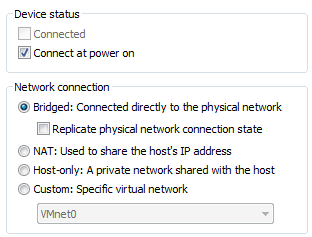 Le réseau
Commun à Vmware Workstation et Player
Bridged : Directement connecté au réseau de l’hôte avec une adresse IP différente
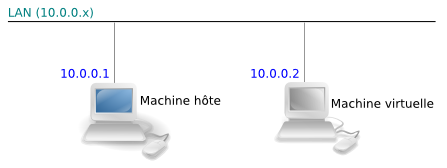 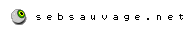 Le réseau
Commun à Vmware Workstation et Player
Host only : accès unique à l’hôtesur un réseau privé virtuel.Utilisé pour partager des fichiersentre l’hôte et la VM.
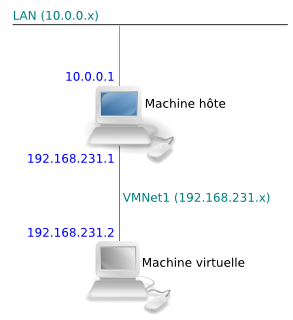 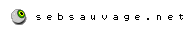 Le réseau
Commun à Vmware Workstation et Player
NAT : accès au réseau par un routage de type NAT (Translation d’adresse).L’hôte et la VM partage la mêmeadresse IP sur le réseau LAN.
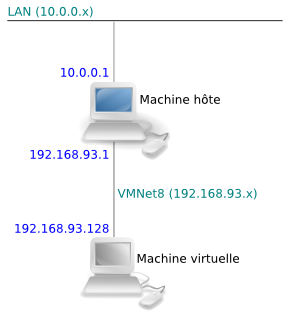 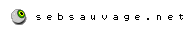 Création d’une machine virtuelle
Typique ou personnalisée
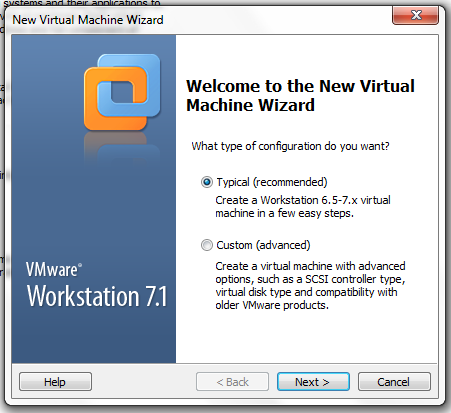 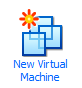 Création d’une machine virtuelle
Installation de l’OS
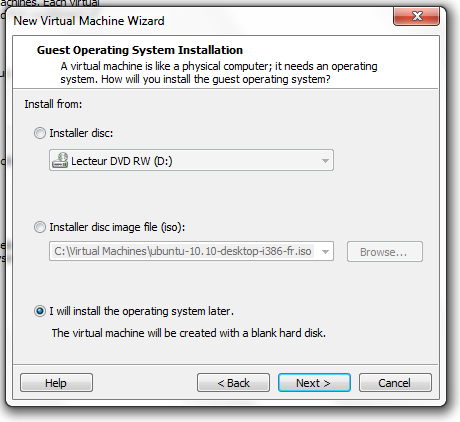 A partir d’un CD ou DVD
Création d’une machine virtuelle
Installation de l’OS
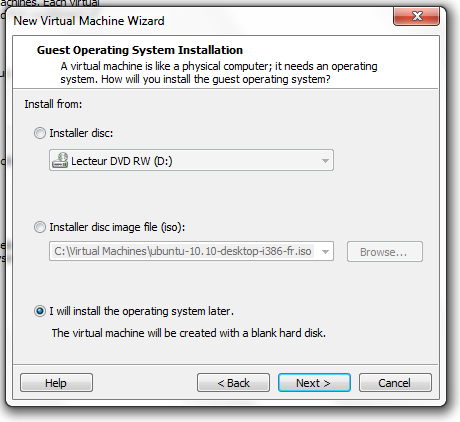 A partir d’un fichier image
Création d’une machine virtuelle
Installation de l’OS
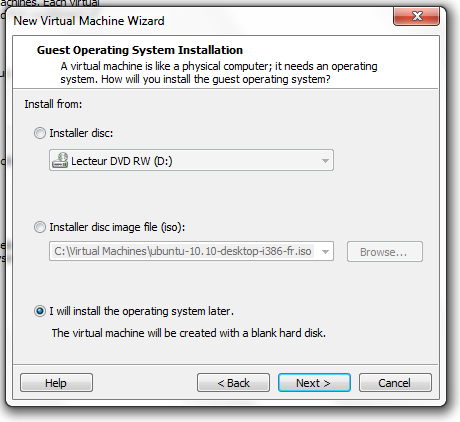 Installer l’OS plus tard
Création d’une machine virtuelle
Choix de l’OS invité
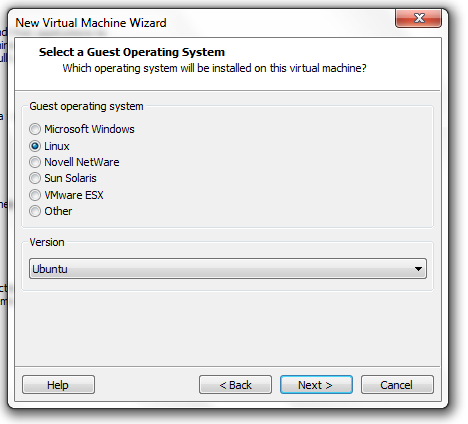 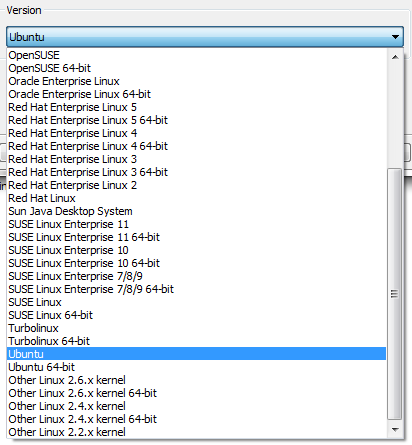 Création d’une machine virtuelle
Nom et localisation
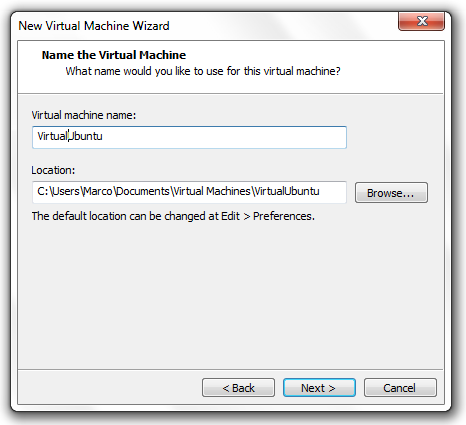 Création d’une machine virtuelle
Création du disque dur

SCSI par défaut
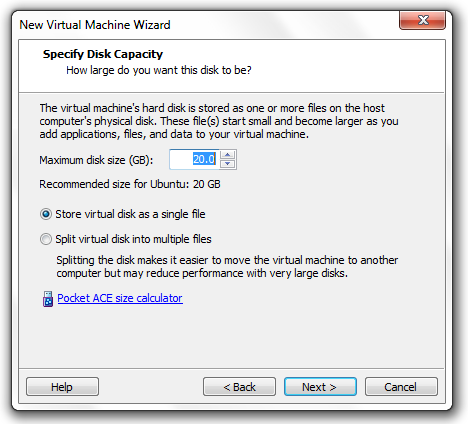 Création d’une machine virtuelle
Récapitulatif
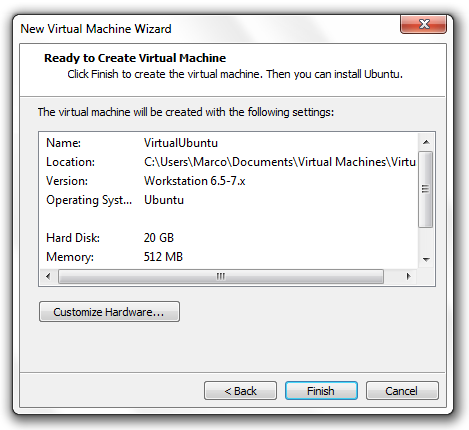 Création d’une machine virtuelle
Personnalisation

Ajout
Modification
Suppression
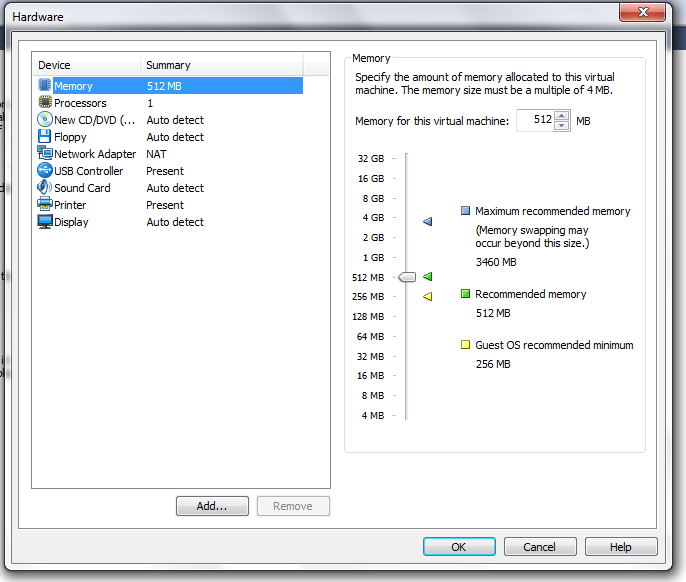 Création d’une machine virtuelle
Démarrage
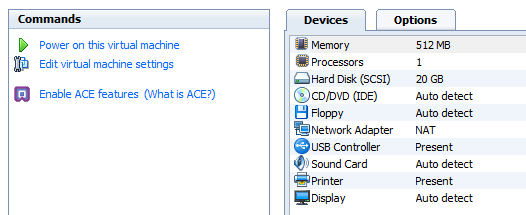 VMware ACE permet de prévenir le vol, la falsification et la copie non autorisée des applications, des données, des paramètres système et des fichiers
Création d’une machine virtuelle
Démarrage
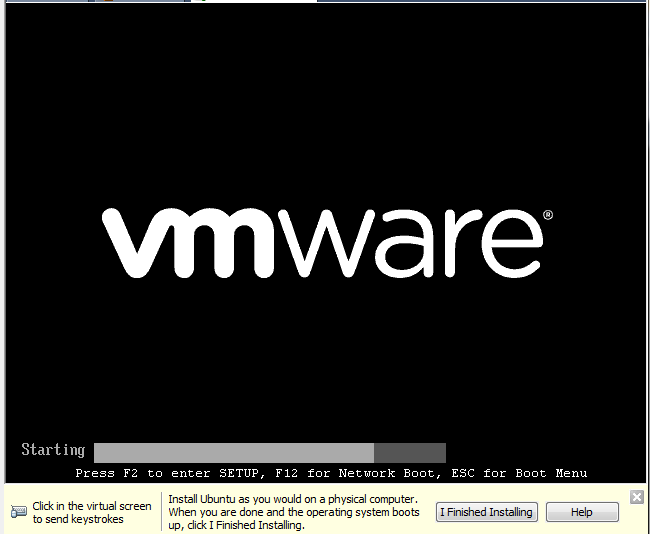 Création d’une machine virtuelle
Insérer le CD de l’OS
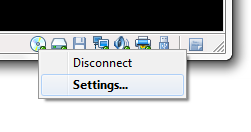 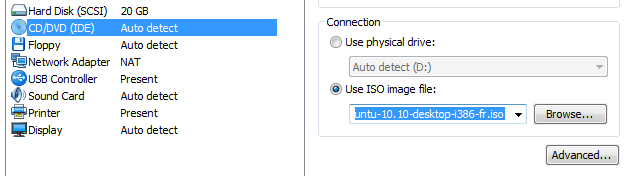 Création d’une machine virtuelle
Installation de l’OS
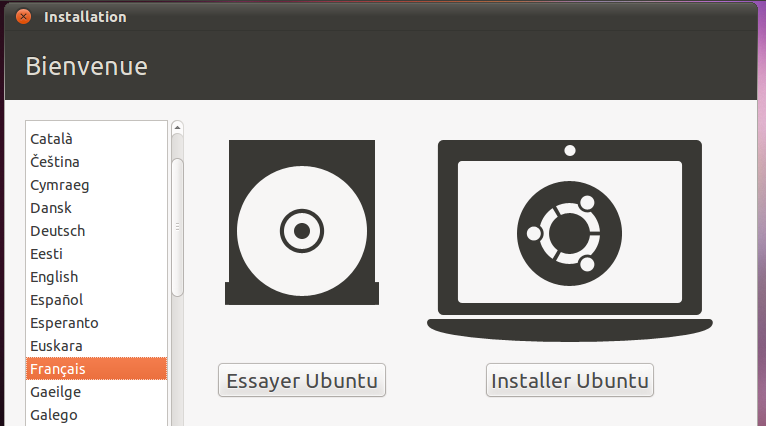 Création d’une machine virtuelle
Installation des VMware Tools
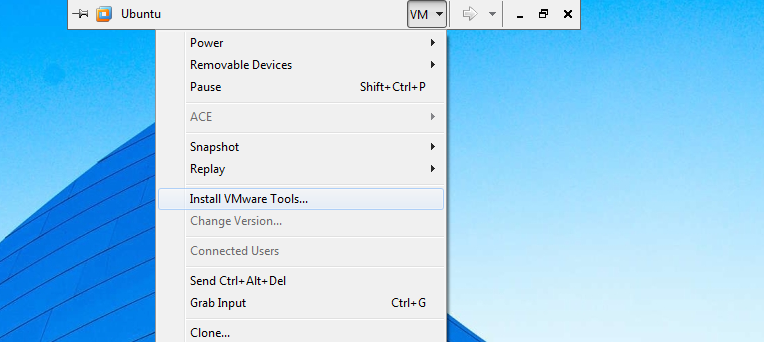 Pilote graphique (résolution, performance)

Utilitaires : 

gestion de la souris lors du survol hôte/invité
copier/coller ou glisser/déposer hôte/invité
gestion des ports USB
Interruption/Reprise
VM->Power->Suspend: fige l'état d'une machine virtuelle
la machine virtuelle ne consomme alors plus de ressources CPU ni mémoire (RAM)
un démarrage est en fait une reprise dans l'état figé
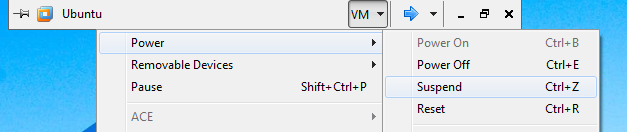 Snapshots (ou instantanés en français) 
Mémorisation d'un état d'une machine virtuelle
Retour à cet état en un clic
Utilisation: retour à un état stable après une opération hasardeuse
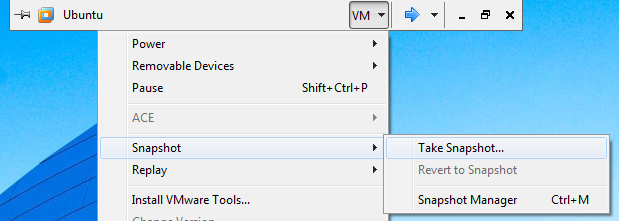 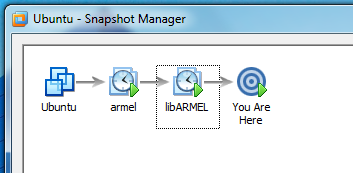 Clonage de machines virtuelles
Copie exacte d'une machine virtuelle
MAC et UUIDindépendant du père
peut être lancé en même temps que le père
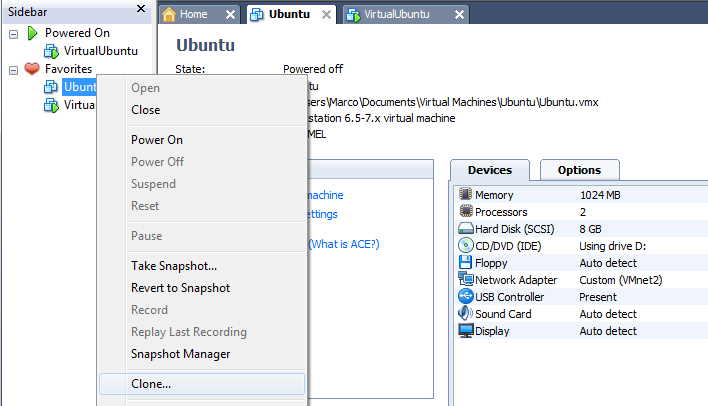 Clonage de machines virtuelles
Deux types de clones:
clones complets
copie intégrale du parent
la copie prend du temps et de l'espace disque
indépendant du parent
clones liés:
stockage des différences avec le parent
économie d'espace disque
le parent doit rester constamment accessible
Clonage de machines virtuelles
Une machine virtuelle est un dossier contenant des fichiers :
*.vmx : configuration de la machine virtuelle (réseau, disque, ...)
 *.nvram  : état du Bios
*.vmk : le contenu des disques durs
*.log : des logs
*.vmss : état d'une machine suspendue
* .vmdk.REDO, *.vmsn, *.vmx.sav : snapshot
Conséquence : 
il est possible de cloner une machine virtuelle en dupliquant son dossier.
En savoir plus…
http://www.presence-pc.com/tests/virtualisation-Intel-AMD-512/
http://www.zdnet.fr/dossier/virtualisation.htm
http://www.vmware.com/fr/
http://forums.cnetfrance.fr/topic/32540-vmware-server-tutoriel/
http://books.google.fr/books?id=4bGMoeYqIrwC&printsec=frontcover&source=gbs_ge_summary_r&cad=0#v=onepage&q&f=false
http://www.ibisc.univ-evry.fr/~petit/Enseignement/AdminSystem/VmWare/vmware-presentation-generale-notes-2pp.pdf
http://www.labri.fr/perso/fleury/courses/SS07/download/lectures/01-Virtualization.pdf
http://leschallenges.microtel-clubs.fr/2009/realisations/LA%20VIRTUALISATION.pdf
…


&&&&&&&&&&&&&&&&&&&&&&&&&&&&&&&&&&&&&&&&&&&&&&&&&&&&&&&&&&&&&&&&&&&&&&&&&&&&&&&&&&&&&&&&&&&&&&&&&&&&&&&&&&&zazzzzzzzzzzaaaa&aaa		a&	aqpm^)ézedc,vokjxc